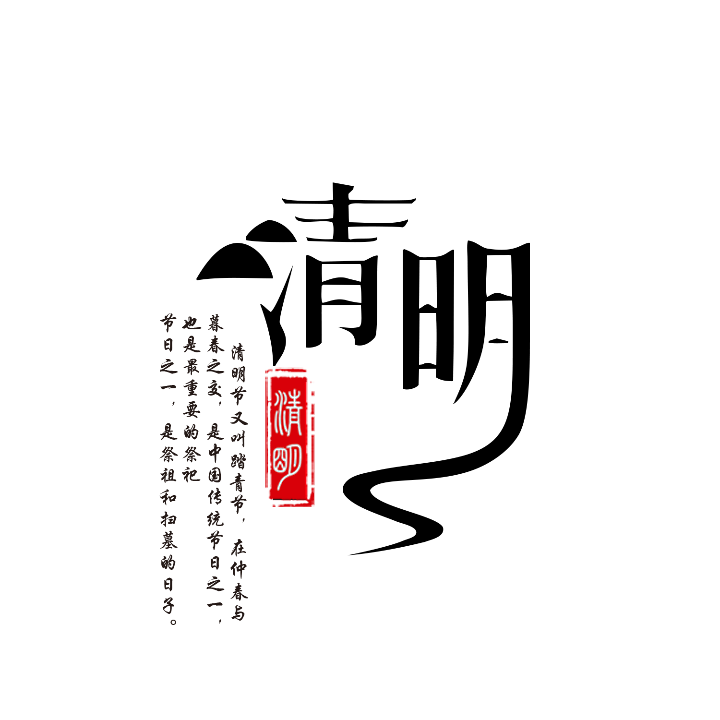 目录
01请输入标题点击
CONTENTS
02请输入标题点击
03请输入标题点击
04请输入标题点击
01
输入标题文字内容
点击添加相关标题文字
ADD RELATED TITLE WORDS
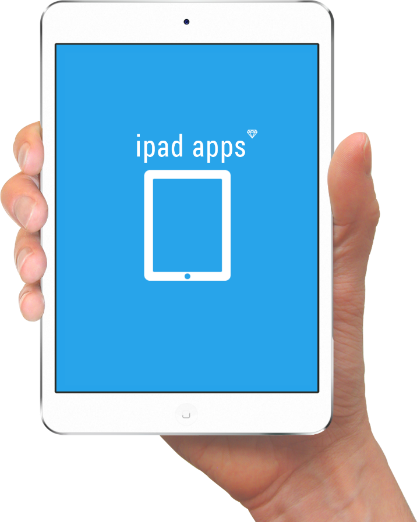 点击请替换文字内容
请替换文字内容，添加相关标题，修改文字内容，也可以直接复制你的内容到此。请替换文字内容，添加相关标题，修改文字内容，也可以直接复制你的内容到此。
点击请替换文字内容
请替换文字内容，添加相关标题，修改文字内容，也可以直接复制你的内容到此。请替换文字内容，添加相关标题，修改文字内容，也可以直接复制你的内容到此。
点击请替换文字内容
请替换文字内容，添加相关标题，修改文字内容，也可以直接复制你的内容到此。请替换文字内容，添加相关标题，修改文字内容，也可以直接复制你的内容到此。
点击请替换文字内容
请替换文字内容，添加相关标题，修改文字内容，也可以直接复制你的内容到此。请替换文字内容，添加相关标题，修改文字内容，也可以直接复制你的内容到此。
点击添加相关标题文字
ADD RELATED TITLE WORDS
September
December
February
15
12
14
Title Goes Here请替换文字内容，添加相关标题，修改文字内容，也可以直接复制你的内容到此。
Title Goes Here请替换文字内容，添加相关标题，修改文字内容，也可以直接复制你的内容到此。
Title Goes Here请替换文字内容，添加相关标题，修改文字内容，也可以直接复制你的内容到此。
点击添加相关标题文字
ADD RELATED TITLE WORDS
TEXT
请替换文字内容，点击添加相关标题文字，修改文字内容，也可以直接复制你的内容到此。
TEXT
请替换文字内容，点击添加相关标题文字，修改文字内容，也可以直接复制你的内容到此。
TEXT
请替换文字内容，点击添加相关标题文字，修改文字内容，也可以直接复制你的内容到此。
TEXT
TEXT
请替换文字内容，点击添加相关标题文字，修改文字内容，也可以直接复制你的内容到此。
点击添加相关标题文字
ADD RELATED TITLE WORDS
03
点击输入标题
01
在此录入上述图表的描述明，在此录入上述图表的描述说。
点击输入标题
在此录入上述图表的描述说明，在此录入上述图表的描述说明。
02
点击输入标题
点击输入标题
在此录入上述图表的描述说明，在此录入上述图表的描述说明。
在此录入上述图表的综合描述说明，在此录入上述图表的综合描述说明，在此录入上述图表的综合描述说明，在此录入上述图表的综合描述说明，在此录入上述图表的综合描述说明。
点击添加相关标题文字
ADD RELATED TITLE WORDS
04
添加
标题
单击添加详细文字说明，或复制文本黏贴自此右键只保留文字单击添加详细文字说明，或复制文本黏贴自此右键只保留文字
添加
标题
单击添加详细文字说明，或复制文本黏贴自此右键只保留文字单击添加详细文字说明，或复制文本黏贴自此右键只保留文字
03
添加
标题
单击添加详细文字说明，或复制文本黏贴自此右键只保留文字单击添加详细文字说明，或复制文本黏贴自此右键只保留文字
02
添加
标题
单击添加详细文字说明，或复制文本黏贴自此右键只保留文字单击添加详细文字说明，或复制文本黏贴自此右键只保留文字
点击添加相关标题文字
ADD RELATED TITLE WORDS
请替换文字内容
请替换文字内容
点击输入简要文本内容，文字内容需概况精炼的说明该分项内容点击输入简要文本内容。
点击输入简要文本内容，文字内容需概况精炼的说明该分项内容点击输入简要文本内容。
请替换文字内容
请替换文字内容
点击输入简要文本内容，文字内容需概况精炼的说明该分项内容点击输入简要文本内容。
点击输入简要文本内容，文字内容需概况精炼的说明该分项内容点击输入简要文本内容。
请替换文字内容
请替换文字内容
点击输入简要文本内容，文字内容需概况精炼的说明该分项内容点击输入简要文本内容。
点击输入简要文本内容，文字内容需概况精炼的说明该分项内容点击输入简要文本内容。
请替换文字内容
请替换文字内容
点击输入简要文本内容，文字内容需概况精炼的说明该分项内容点击输入简要文本内容。
点击输入简要文本内容，文字内容需概况精炼的说明该分项内容点击输入简要文本内容。
02
输入标题文字内容
4
1
2
3
5
点击添加相关标题文字
ADD RELATED TITLE WORDS
输入文本内容
输入文本内容
输入文本内容
输入文本内容
输入文本内容
这里填写文字内容这里填写文字内容这里填写文字内容这里填写文字内容这里填写文字内容这里填写文字内容
这里填写文字内容这里填写文字内容这里填写文字内容这里填写文字内容这里填写文字内容这里填写文字内容
这里填写文字内容这里填写文字内容这里填写文字内容这里填写文字内容这里填写文字内容这里填写文字内容
这里填写文字内容这里填写文字内容这里填写文字内容这里填写文字内容这里填写文字内容这里填写文字内容
这里填写文字内容这里填写文字内容这里填写文字内容这里填写文字内容这里填写文字内容这里填写文字内容
点击添加相关标题文字
ADD RELATED TITLE WORDS
点击请替换文字内容
请替换文字内容，点击添加相关标题文字，修改文字内容，也可以直接复制你的内容到此。请替换文字内容，点击添加相关标题文字，修改文字内容，也可以直接复制你的内容到此。
点击请替换文字内容
请替换文字内容，点击添加相关标题文字，修改文字内容，也可以直接复制你的内容到此。请替换文字内容，点击添加相关标题文字，修改文字内容，也可以直接复制你的内容到此。
点击请替换文字内容
请替换文字内容，点击添加相关标题文字，修改文字内容，也可以直接复制你的内容到此。请替换文字内容，点击添加相关标题文字，修改文字内容，也可以直接复制你的内容到此。
点击请替换文字内容
请替换文字内容，点击添加相关标题文字，修改文字内容，也可以直接复制你的内容到此。请替换文字内容，点击添加相关标题文字，修改文字内容，也可以直接复制你的内容到此。
点击添加相关标题文字
ADD RELATED TITLE WORDS
50
添加标题
添加标题
锐意进取  不断上进
40
30
添加标题
添加标题
20
单击添加段落文字。单击添加段落文字单击添加段落文字单击添加段落文字单击添加段落文字。单击添加段落文字。单击添加段落文字单击添加段落文字单击添加段落文字单击添加段落文字。
10
添加标题
添加标题
添加标题
添加标题
点击添加相关标题文字
ADD RELATED TITLE WORDS
添加标题
添加标题
添加标题
单击添加段落文字单击添加段落文字单击添加段落文字单击添加段落文字。
单击添加段落文字单击添加段落文字单击添加段落文字单击添加段落文字。
单击添加段落文字单击添加段落文字单击添加段落文字单击添加段落文字。
点击此处添加标题
单击添加段落文字单击添加段落文字单击添加段落文字单击添加段落文字。单击添加段落文字单击添加段落文字单击添加段落文字单击添加段落文字。单击添加段落文字单击添加段落文字单击添加段落文字单击添加段落文字。
点击添加相关标题文字
ADD RELATED TITLE WORDS
单击添加段落文字单击添加段落文字单击添加段落文字单击添加段落文字。
单击添加段落文字单击添加段落文字单击添加段落文字单击添加段落文字。
单击添加段落文字单击添加段落文字单击添加段落文字单击添加段落文字。
点击添加相关标题文字
ADD RELATED TITLE WORDS
这里输入文本信息
这里输入文本信息
这里输入文本信息
这里输入文本信息
这里输入文本信息
这里输入文本信息
这里输入文本信息
这里输入文本信息
这里输入文本信息
这里输入文本信息
这里输入文本信息
这里输入文本信息
这里输入文本信息
这里输入文本信息
这里输入文本信息
03
输入标题文字内容
点击添加相关标题文字
ADD RELATED TITLE WORDS
#1
#2
#3
#4
单击此处添加段落文字内容
单击此处添加段落文字内容
单击此处添加段落文字内容
单击此处添加段落文字内容
单击此处添加段落文字内容
点击添加相关标题文字
ADD RELATED TITLE WORDS
单击此处添加文本
单击此处添加文本
单击此处添加文本
单击此处添加文本
单击此处添加文本
单击此处添加文本
单击此处添加文本
单击此处添加文本
单击此处添加文本
单击此处添加文本
单击此处添加文本
单击此处添加文本
单击此处添加文本
单击此处添加文本
单击此处添加文本
单击此处添加文本
单击此处添加文本
S
W
O
T
点击添加相关标题文字
ADD RELATED TITLE WORDS
单击此处添加标题
单击此处添加标题
点击添加相关标题文字
ADD RELATED TITLE WORDS
这里可以输入可长可短的段落文字这里可以输入可长可短的段落文字这里可以输入可长可短的段落文字这里可以输入可长可
01
这里可以输入可长可短的段落文字这里可以输入可长可短的段落文字这里可以输入可长可短的段落文字这里可以输入
02
添加标题
文字内容
这里可以输入可长可短的段落文字这里可以输入可长可短的段落文字这里可以输入可长可短的段落文字这里可以输入
03
04
这里可以输入可长可短的段落文字这里可以输入可长可短的段落文字这里可以输入可长可短的段落文字这里可以输入
点击添加相关标题文字
ADD RELATED TITLE WORDS
添加标题
点击添加文本    
点击添加文本
点击添加文本    
点击添加文本
点击添加文本    
点击添加文本
点击添加文本    
点击添加文本
点击添加文本    
点击添加文本
点击添加文本    
点击添加文本
点击添加文本    
点击添加文本
点击添加文本    
点击添加文本
点击添加相关标题文字
ADD RELATED TITLE WORDS
专注专业
精诚协作
开放成长
在此录入上述图片的综合分析说明，在此录入上述图片的综合分析说明，在此录入上述图片的综合分析说明。
在此录入上述图片的综合分析说明，在此录入上述图片的综合分析说明，在此录入上述图片的综合分析说明。
在此录入上述图片的综合分析说明，在此录入上述图片的综合分析说明，在此录入上述图片的综合分析说明。
04
输入标题文字内容
点击添加相关标题文字
ADD RELATED TITLE WORDS
TEXT HERE
标题数字等都可以通过点击和重新输入进行更改，顶部“开始”面板中可以对字体、字号、颜色、行距等进行修改。
TEXT HERE
标题数字等都可以通过点击和重新输入进行更改，顶部“开始”面板中可以对字体、字号、颜色、行距等进行修改。
TEXT HERE
标题数字等都可以通过点击和重新输入进行更改，顶部“开始”面板中可以对字体、字号、颜色、行距等进行修改。
TEXT HERE
标题数字等都可以通过点击和重新输入进行更改，顶部“开始”面板中可以对字体、字号、颜色、行距等进行修改。
点击添加相关标题文字
ADD RELATED TITLE WORDS
点击输入标题
在此录入上述图表的综合描述说明，在此录入上述图表的综合描述说明，在此录入上述图表的综合描述说明。
点击输入标题
在此录入图表的综合描述说明，在此录入上述图表的描述说明，在此录入上述图表的描述说明。在此录入上述图表的描述说明。
点击输入标题
在此录入上述图表的综合描述说明，在此录入上述图表的综合描述说明，在此录入上述图表的综合描述说明。
点击添加相关标题文字
ADD RELATED TITLE WORDS
添加
标题
04
02
03
01
01.添加标题
添加适当的文字，一页的文字最好不要超过200，添加适当的文字
02.添加标题
添加适当的文字，一页的文字最好不要超过200，添加适当的文字
03.添加标题
添加适当的文字，一页的文字最好不要超过200，添加适当的文字
04.添加标题
添加适当的文字，一页的文字最好不要超过200，添加适当的文字
点击添加相关标题文字
添加标题
ADD RELATED TITLE WORDS
添加标题
添加标题
添加标题
我们工作室致力于专业PPT模板的发布，课件及汇报PPT的美化，并为您提供专业的PPT个性定制服务。
我们工作室致力于专业PPT模板的发布，课件及汇报PPT的美化，并为您提供专业的PPT个性定制服务。
我们工作室致力于专业PPT模板的发布，课件及汇报PPT的美化，并为您提供专业的PPT个性定制服务。
我们工作室致力于专业PPT模板的发布，课件及汇报PPT的美化，并为您提供专业的PPT个性定制服务。
点击添加相关标题文字
ADD RELATED TITLE WORDS
请您添加文字内容，内容详尽简要清晰足够表达标题，准确无误。添加文字内容，内容详尽简要清晰。请您添加
文字内容，内容详尽简要清晰足够表达标题，准确无误。添加文字内容，内容详尽简要清晰。请您添加文字内容
，内容详尽简要清晰足够表达标题，准确无误。添加文字内容，内容详尽简要清晰。
添加文字标题
添加文字标题
添加文字标题
添加文字标题
点击添加相关标题文字
ADD RELATED TITLE WORDS
TITLE
添加文字内容，内容
详尽简要清晰。
添加文字内容，内容
详尽简要清晰。
添加文字内容，内容
详尽简要清晰。
添加文字内容，内容
详尽简要清晰。
添加文字内容，内容
详尽简要清晰。
添加文字内容，内容
详尽简要清晰。
点击添加相关标题文字
ADD RELATED TITLE WORDS
在此录入上述图表的综合描述说明，在此录入上述图表的综合描述说明。
在此录入上述图表的综合描述说明，在此录入上述图表的综合描述说明。
工作经验
在此录入上述图表的综合描述说明，在此录入上述图表的综合描述说明。
在此录入上述图表的综合描述说明，在此录入上述图表的综合描述说明。
职业经验
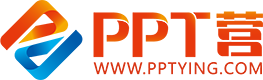 10000+套精品PPT模板全部免费下载
PPT营
www.pptying.com
[Speaker Notes: 模板来自于 https://www.pptying.com    【PPT营】]